A guerra de cuba
En imaxes.
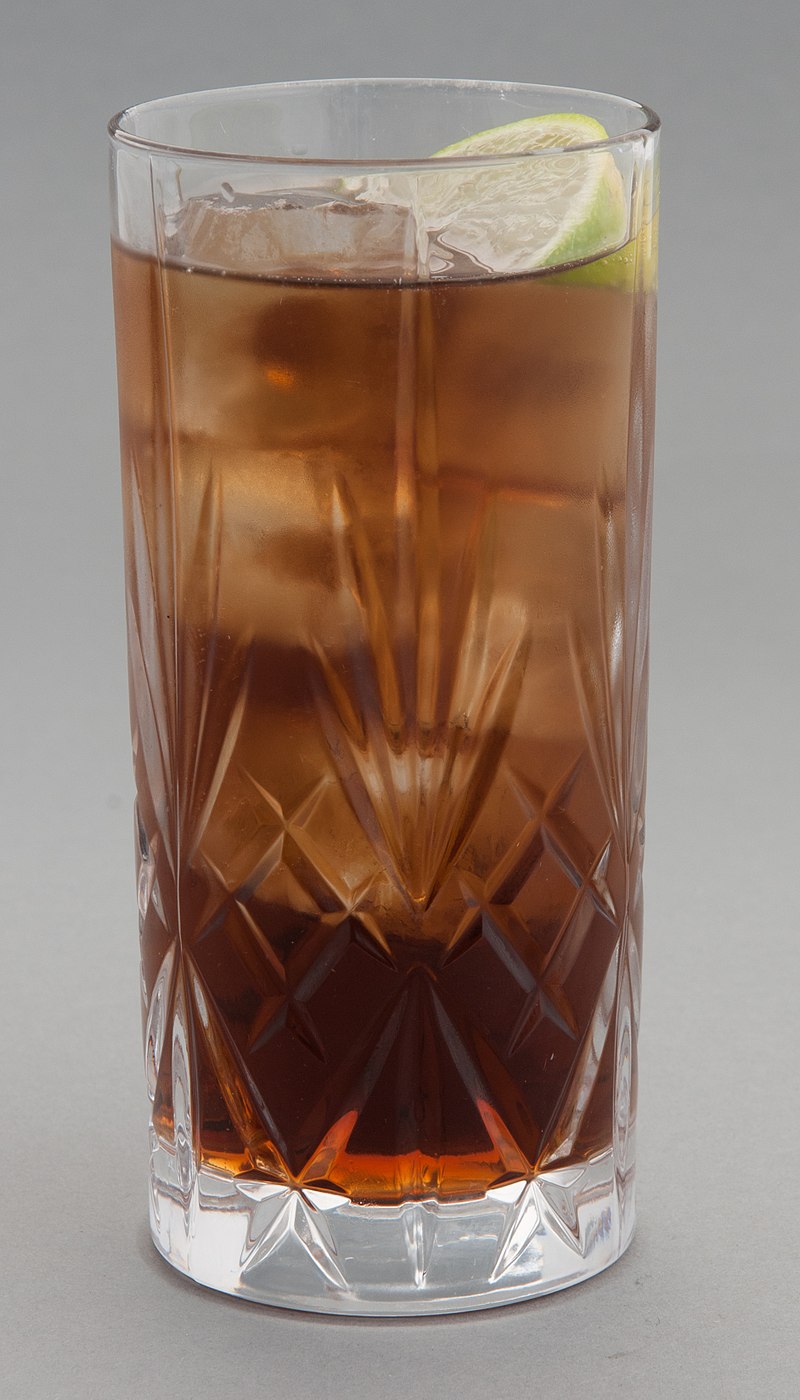 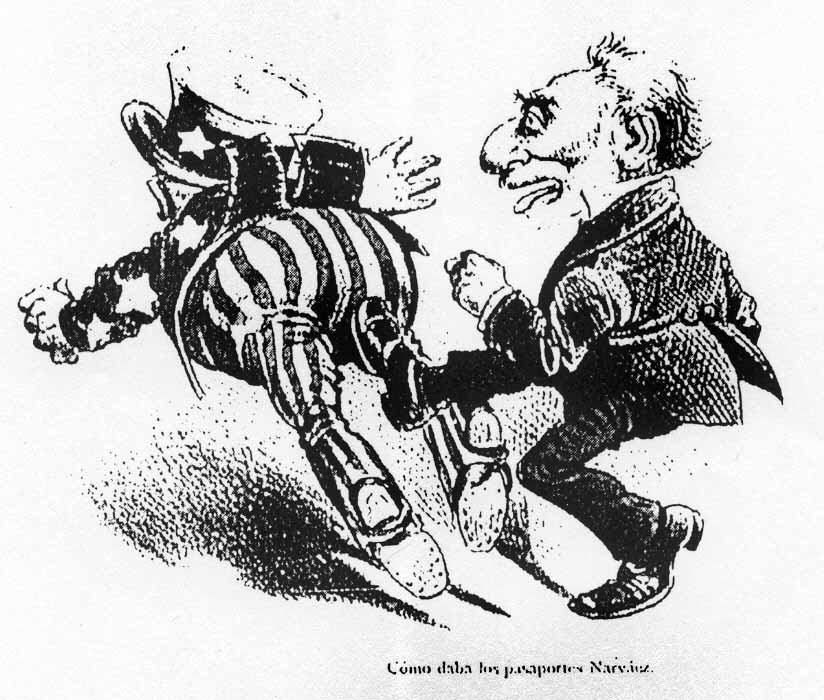 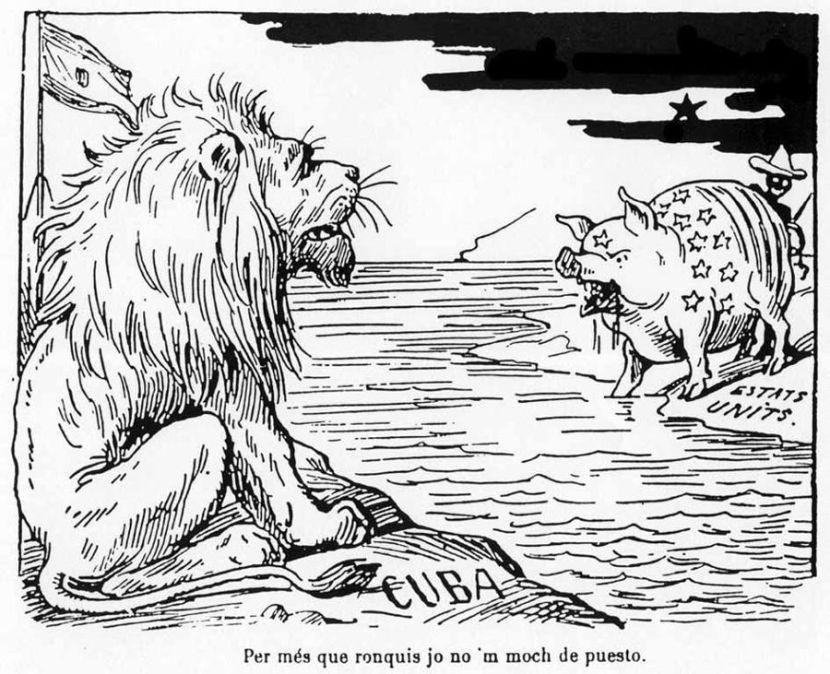 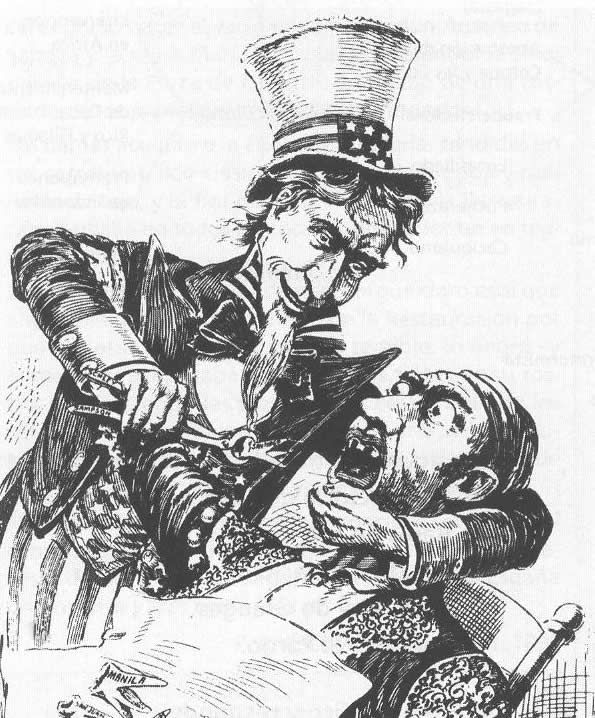 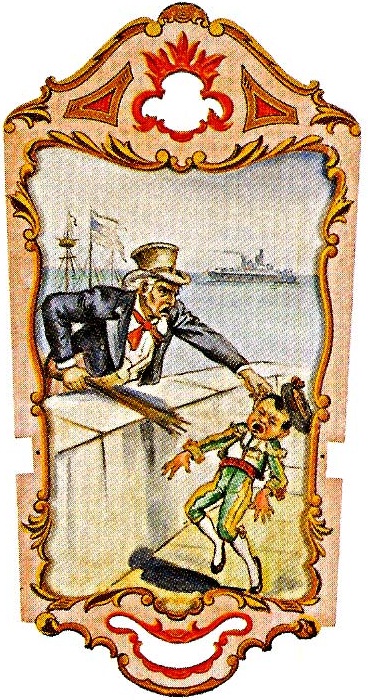